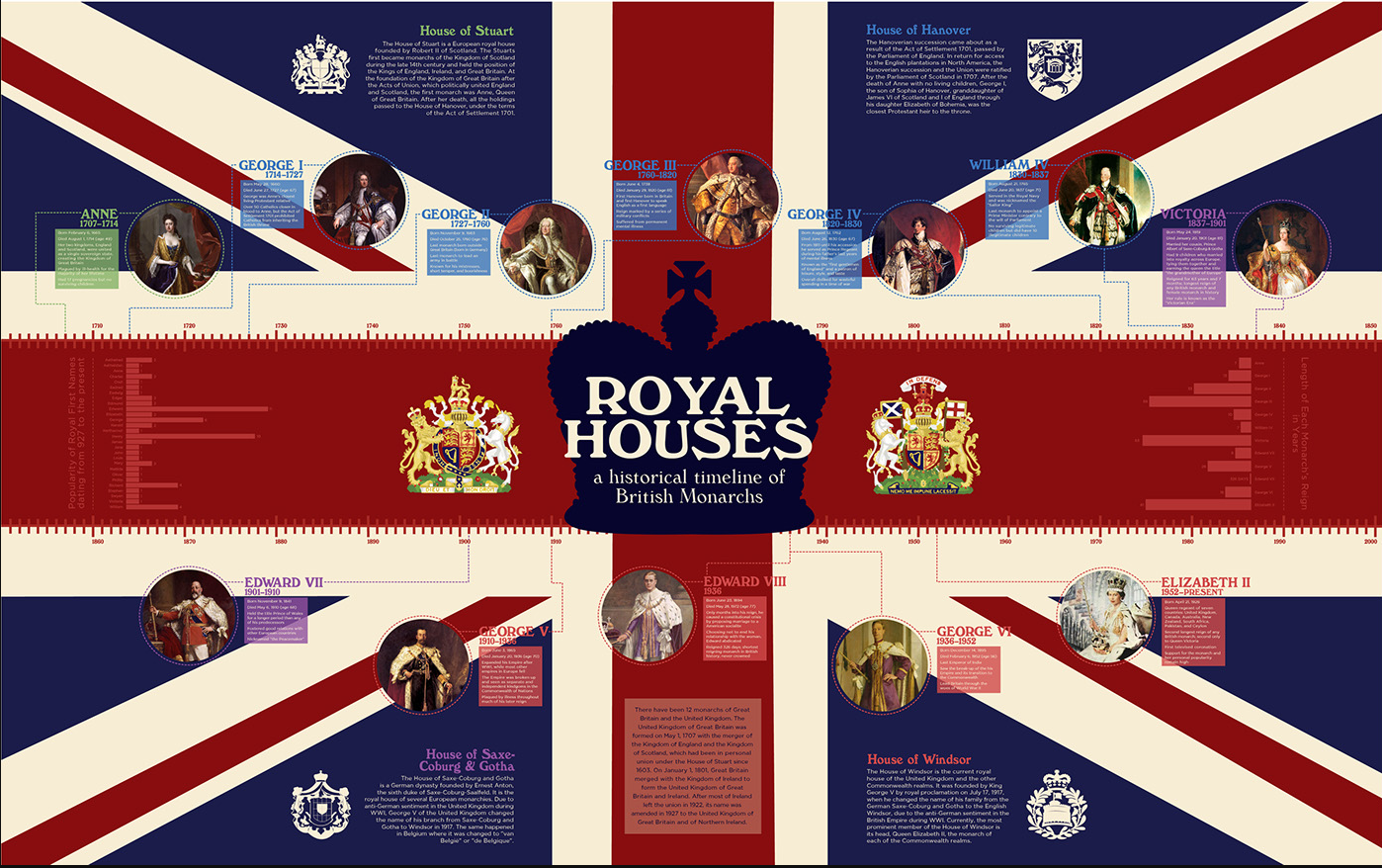 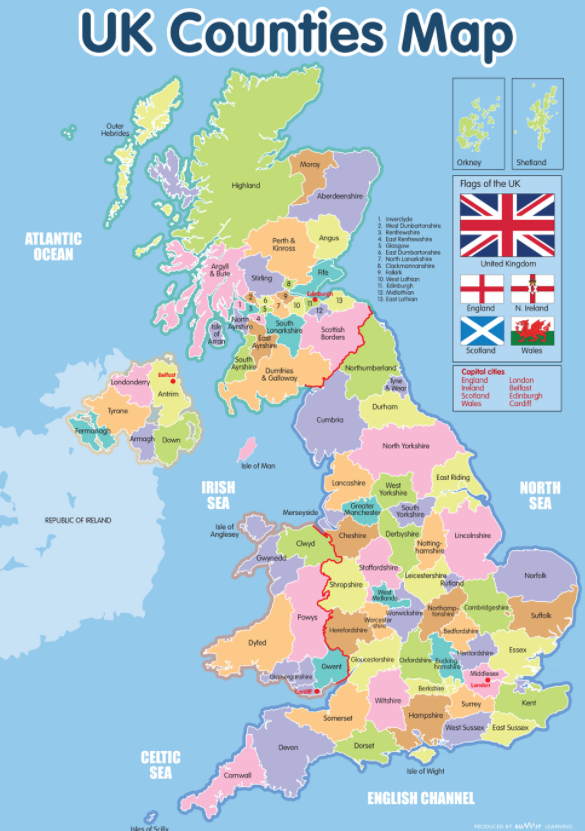 Knowledge Organiser – Autumn 1 2021, Monarchs Class 3
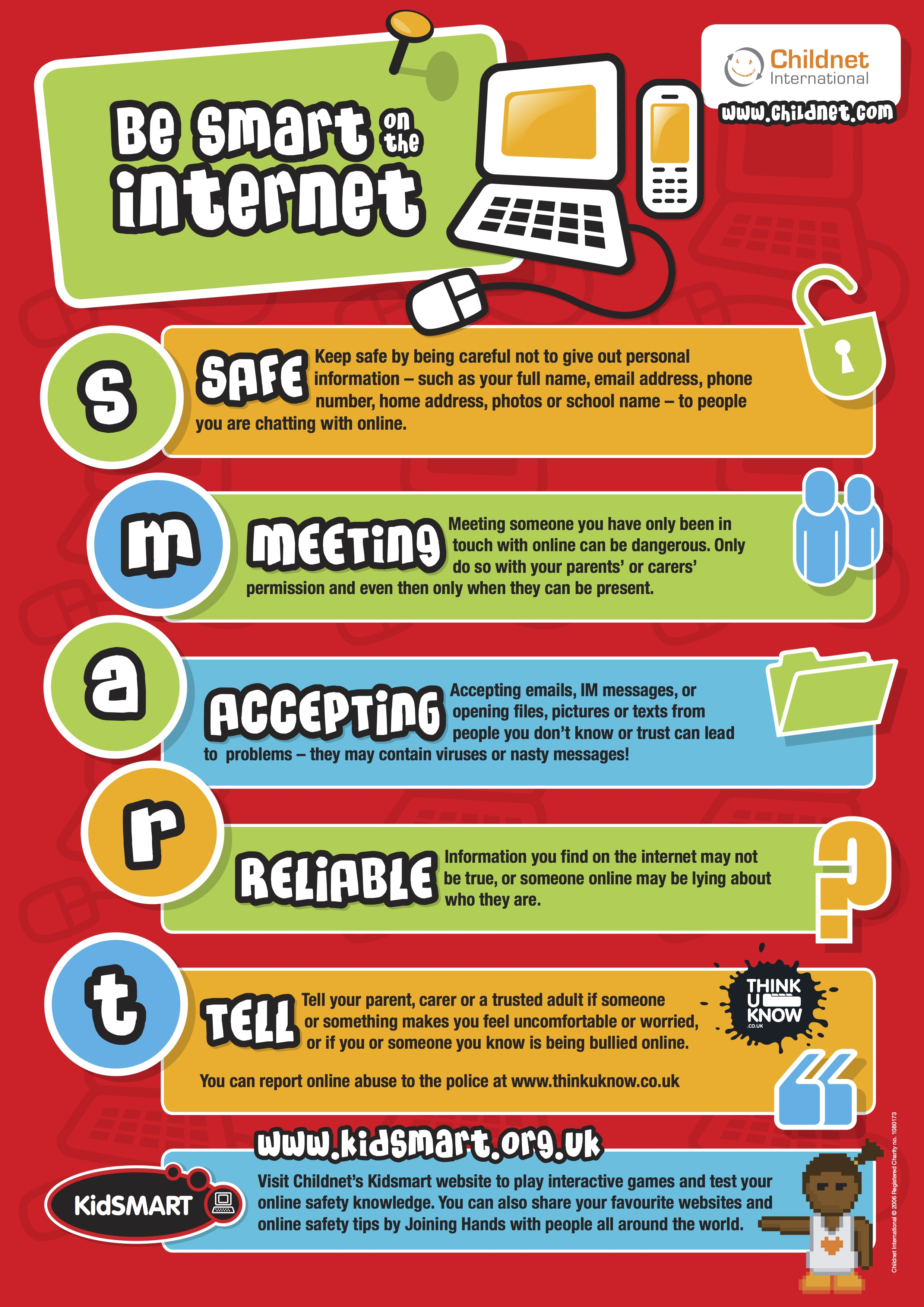 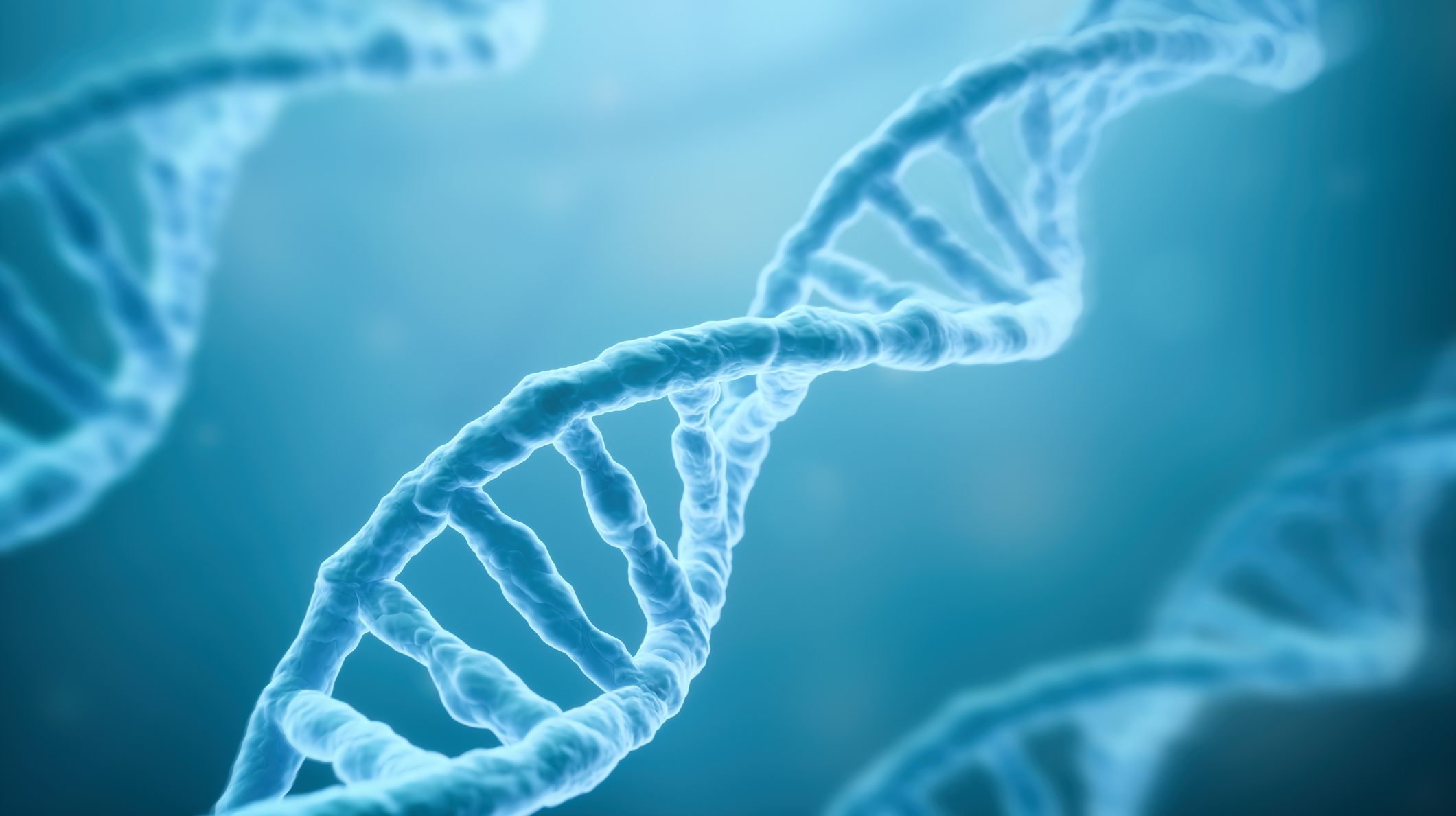 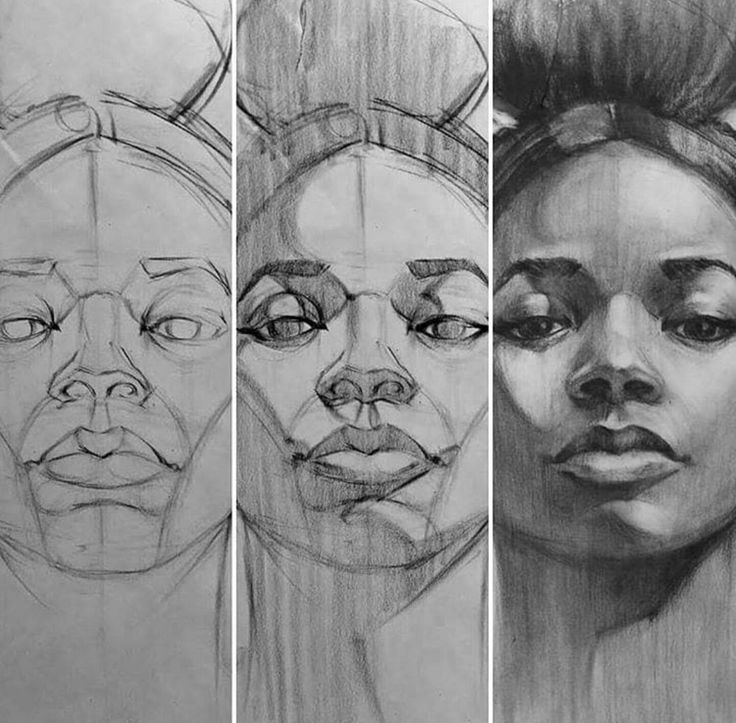 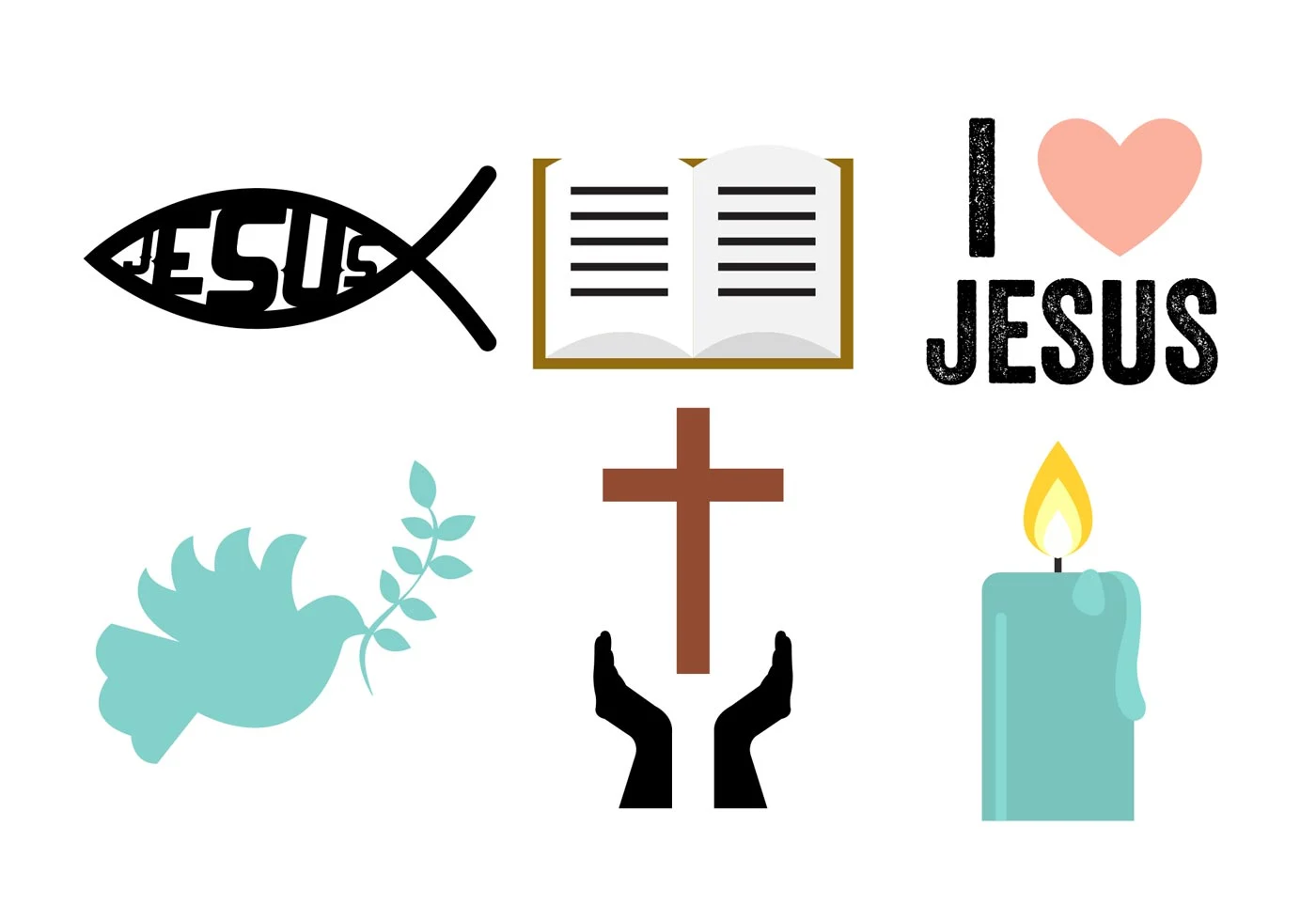 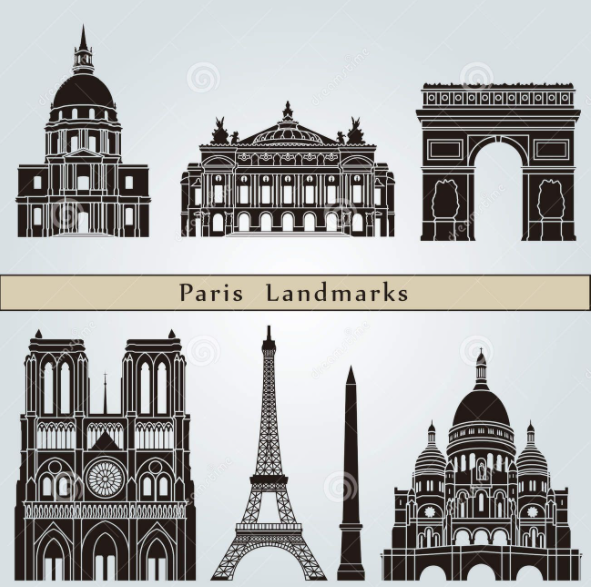 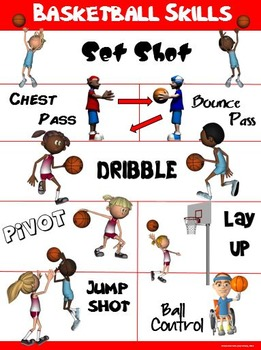 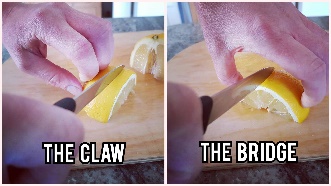 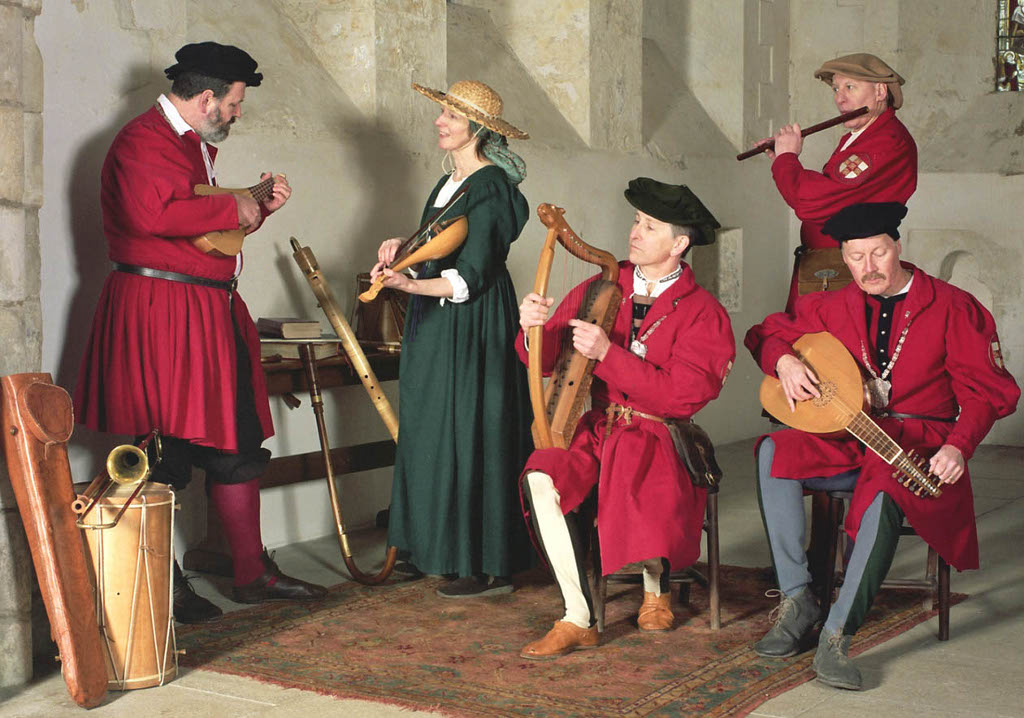 Topic 20 Quiz Autumn 2021– Monarchs Autumn 1